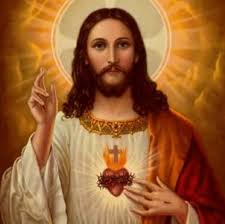 Bab VI
Nilai-nilai dasar yang diperjuangkan yesus
Pengantar
Misi Yesus:
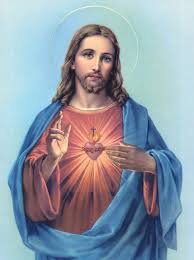 Mewartakan  kerajaan Allah
A. Kebebasan anak-anak Allah
Kebebasan (bertanggung jawab dan tidak bertanggung jawab
Bandingkan dengan gambar berikut
Evaluasi
THANKS SEE YOU NEX TIME